INFORME DE EJECUCION PRESUPUESTARIA SETIEMBRE 2023
DISTRIBUCIÓN DE
EGRESOS A SETIEMBRE 2023 (MILLONES DE COLONES)
DISTRIBUCIÓN DE
EGRESOS A SETIEMBRE (MILLONES DE COLONES)
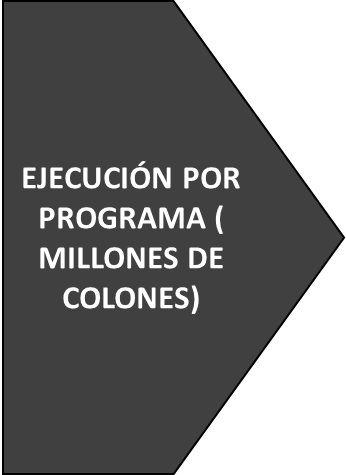 EJECUCIÓN POR UNIDAD DEL PROGRMA DE GESTIÓN ADMINISTRATIVA SETIEMBRE 2023 (MILLONES DE COLONES)
EJECUCIÓN POR UNIDAD DEL PROGRAMA DE GESTIÓN DEL RIESGO SETIEMBRE 2023 (MILLONES DE COLONES)
ESTADOS FINANCIEROS AL 30 DE SETIEMBRE DEL 2023
CARTERA DE INVERSIONESSETIEMBRE 2023
PORTAFOLIO DE INVERSIONES POR PLAZO 
Millones de colones
PORTAFOLIO DE INVERSIONES POR MONEDA 
Millones de colones
Colonizado $52.73 millones a ¢540.96